Khởi động
Thứ sáu, ngày 2 tháng 10 năm 2020Môn : Toán
Bài: Nhân số có hai chữ số với số có một chữ số (không nhớ)
12 x 3 =?
* 3 nhân 2 bằng 6, viết 6.
12
x
36
12 + 12 + 12 =
3
* 3 nhân 1 bằng 3, viết 3.
36
12 x 3 =
3
6
36
12 x 3 =
Thứ năm, ngày 01 tháng 10 năm 2020Môn : Toán
Bài: Nhân số có hai chữ số với số có một chữ số
(không nhớ)
Bài 1: Tính
24
22
11
33
20
x
x
x
x
x
3
4
2
4
5
88
48
99
55
80
Thứ năm, ngày 01 tháng 10 năm 2020Môn : Toán
Bài: Nhân số có hai chữ số với số có một chữ số
(không nhớ)
Bài 2: Đặt tính rồi tính
32
11
x
x
a)   32 x 3
3
6
11 x 6
66
96
Thứ năm, ngày 01 tháng 10 năm 2020Môn : Toán
Bài: Nhân số có hai chữ số với số có một chữ số
(không nhớ)
Bài 3: Mỗi hộp bút có 12 bút chì màu. Hỏi 4 hộp như thế có bao nhiêu bút chì màu?
Tóm tắt
1 hộp: 12 bút chì màu
4 hộp: … bút chì màu ?
Bài giải 
Số bút chì màu 4 hộp có là:
12 x 4 = 48 (bút chì màu)
Đáp số: 48 bút chì màu
AI NHANH, AI ĐÚNG
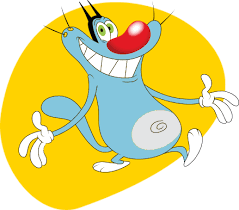 12 x 2 =
24
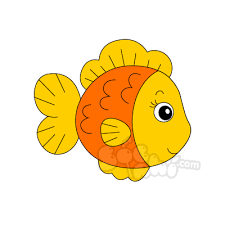 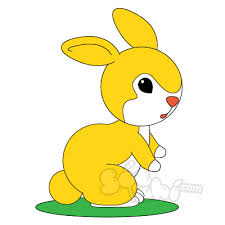 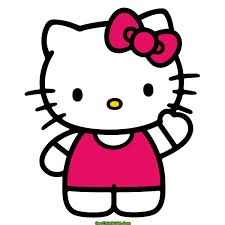 34 x 2 =
68
44
22 x 2 =
55
11 x 5 =
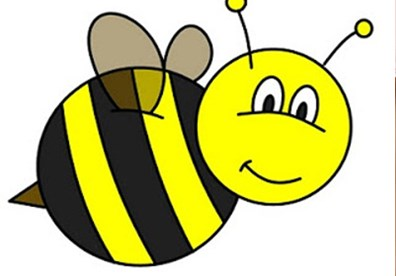 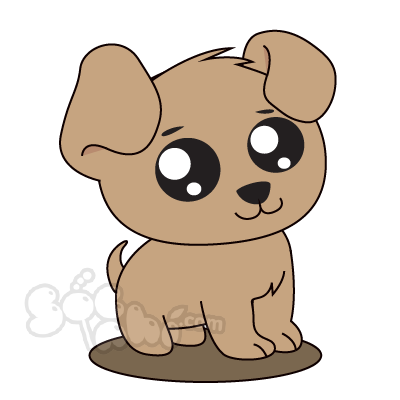 33 x 2 =
66
48
12 x 4 =
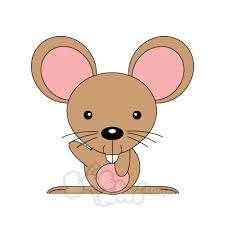 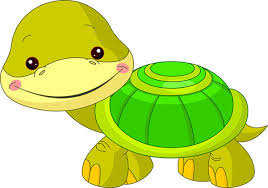 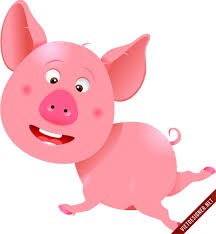 88
44 x 2 =
46
23 x 2 =
10 x 5 =
50
Thứ năm, ngày 01 tháng 10 năm 2020Môn : Toán